Логические величины, операции, выражения.(10 класс)
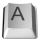 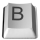 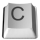 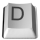 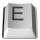 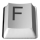 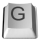 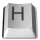 К числу основных понятий логики относятся:

Высказывание
Логическая величина
Логические операции
Логические выражения
Формулы
Высказывание (суждение) – это повествовательное предложение, в котором что-либо утверждается или отрицается.
По поводу любого высказывания можно сказать, истинно оно или ложно.
Например: « На улице идёт дождь» будет истинным или ложным в зависимости от состояния погоды в данный момент.
Истинность высказывания «Значение  больше, чем      », записанного в форме неравенства:      >      , будет зависеть от значений переменных     и     .
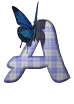 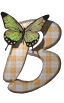 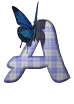 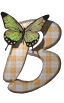 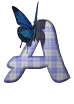 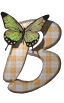 Какие из предложений являются высказываниями? 
Определить их истинность.
Какой длины эта лента?
Прослушайте сообщение.
Делайте утреннюю зарядку!
Назовите устройство ввода информации.
Кто отсутствует?
Париж — столица Англии.
Число 11 является простым. 
4 + 5 = 10.
Без труда не вытащишь и рыбку из пруда. 
Сложите числа 2 и 5. 
Некоторые медведи живут на севере. 
Все медведи - бурые.
Чему равно расстояние от Москвы до Ленинграда?
Логические величины – это понятия, выражаемые словами: ИСТИНА, ЛОЖЬ(true, false).
Следовательно, истинность высказывания выражается через логические величины.
Логическая переменная: символически обозначенная логическая величина. 
Например: если известно, что А,В,Х, Y и др. – переменные логические величины, то , значит они могут принимать значение только ИСТИНА или ЛОЖЬ.
Логическое выражение – простое или сложное высказывание. Сложное высказывание строится на простых с помощью логических операций(связок)
Логические операции
Конъюнкция
(логическое умножение)
Двухместная операция, записывается в виде
A & B. Значение такого выражения будет ЛОЖЬ, если значение хотя бы одного операнда ложно.
Дизъюнкция
(логическое сложение)
Двухместная операция, записывается в виде
A V B. Значение такого выражения будет ИСТИНА, если значение хотя бы одного операнда истинно.
Отрицание – унарная(одноместная) операция. Записывается в виде ¬ А или Ā.
Правила выполнения рассмотренных логических операций отражены в следующей таблице, которая называется таблицей истинности логических операций(здесь И «истина», Л «ложь»)
Логическая формула – формула, содержащая лишь логические величины и знаки логических операций.
Результатом вычисления логической формулы является ИСТИНА или ЛОЖЬ
Последовательность выполнения операций в логических формулах определяется старшенством операций. В порядке убывания старшенства логические операции расположены так: отрицание, конъюнкция, дизъюнкция. Кроме того, на порядок выполнения операций влияют скобки, которые можно использовать в логических формулах.
Например: (A&B)v(Ā&B)v(Ā&В)
Пример 1: Вычислить значение логической формулы
                                         ¬ X & Y v X & Z
Если логические переменные имеют следующие значения: Х=ЛОЖЬ,Y= ИСТИНА, Z=ИСТИНА.
Решение:
Отметим цифрами сверху порядок выполнения операций в формуле:



Используя таблицу истинности, вычислим формулу по шагам:

¬ ЛОЖЬ = ИСТИНА;
ИСТИНА & ИСТИНА = ИСТИНА;
ЛОЖЬ & ИСТИНА = ЛОЖЬ;
ИСТИНА v ЛОЖЬ = ИСТИНА.
1
2
4
3
¬ X & Y v X & Z
Пример 2
Определите значение логического выражения:
 не (X > Z) и не (X = Y), 
если:
1)  X = 3, Y = 5, Z = 2;
2)  X = 0, Y = 1, Z = 19;
3)  X = 5, Y = 0, Z = -8;
4)  X = 9,Y = -9, Z = 9.
Логические функции на области числовых значений
Алгебра чисел пересекаются с алгеброй логики в тех случаях, когда приходится проверять принадлежность значений алгебраических выражений некоторому множеству.

 Например, принадлежность значения числовой переменной Х множеству положительных чисел выражается через высказывание: «Х больше нуля». Символически это записывается так: Х > 0. В алгебре такое выражение называется неравенством, а в логике – отношением.
Отношение Х>0 может быть истинным или ложным. Если Х положительная величина, то оно истинно, если отрицательная, то ложно. В общем виде отношение имеет следующую структуру:

<выражение 1> <знак отношения> <выражение2>
Знаки отношений: = ; <>; >; <; >= ; <=.
Отношение – это простое высказывание, а значит логическая величина.
Оно может быть как постоянной: 5>0 –всегда ИСТИНА, 3≠6:2 –всегда ЛОЖЬ;
 так и переменной:a<b,x+1=c-d.



Например:F(x)=(x>0) или  P(x,y)=(x<y).
Аргументы определены на бесконечном множестве действительных чисел, а значение функции – на множестве, состоящем из двух логических величин: ИСТИНА, ЛОЖЬ.
Логические величины от числовых аргументов называют ПРЕДИКАТ.
Предикаты могут быть как простыми логическими функциями, не содержащими логических операций, так и сложными, содержащими логические операции.
Отношение – можно рассматривать как логическую функцию
 от числовых аргументов.
Пример:
Записать предикат(логическую функцию) от двух вещественных аргументов Xи Y , который будет принимать значение ИСТИНА, если точка на координатной плоскости с координатами X  и  Y лежит внутри единичной окружности с центром в начале координат.
1
Решение:
Из геометрических соображений понятно, что для всех точек, лежащих внутри единичной окружности, будет истинным значение следующей логической функции:
F(X,Y)=(X2 +Y2 <1)
Для значений координат точек, лежащих на окружности и вне её, значение функции Y будет ложным.
Y
-1
0
X
1
Логические выражения на Паскале
Логические константы: true(истина), false(ложь).
Логические переменные: описываются с типом Boolean.
Операции отношения: осуществляют сравнение двух операндов и определяют, истинно или ложно соответствующее отношение между ними. 
Знаки операций отношения 
Логические операции: 
not –отрицание;
and – логическое умножение(конъюнкция);
or –логическое сложение (дизъюнкция);
xor – исключение ИЛИ.
Таблица истинности для этих операций(T- true, F-false)
= ; <>; >; <; >= ; <=.
Логическое выражение может состоять из логических констант и переменных, отношений, логических операций. Логическое выражение принимает значение true или false.
Например, логическая формула

На Паскале запишется в виде следующего логического выражения:
 not X and Y or X and Z , 
где X,Y,Z –переменные Boolean.
Логические переменные располагаются в следующем порядке по убыванию старшенства(приоритета):
not
and
or, xor.
Операции отношения имеют самый низкий приоритет. Поэтому  если операндами логической операции являются отношения, то их следует заключать в круглые скобки. Например, математическому неравенству  1≤ Х ≤ 50 соответствует следующее логическое выражение:
(1<=X) and (X<=50)
¬ X & Y v X & Z
Логическая функция odd(x) – логическая функция определения четности аргумента, равна 
true, если x- нечетное, и равна false, если x- четное; 
trunc (x) – целочисленная функция от вещественного аргумента, возвращающая ближайшее целое число, не превышающее x по модулю.
-Для правильной записи сложного логического выражения( предиката) нужно учитывать относительные предикаты арифметических, логических операций и операций отношений, поскольку все они могут присутствовать в логическом выражении. По убыванию приоритета операции располагаются в следующем порядке:
Арифметические операции:
(минус унарный)
*, /
+, -
2. Логические операции:
not
and
or, xor
3. Операции отношения:
=, <>, >,<, >=, <=
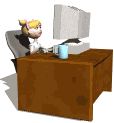 Спасибо за внимание!